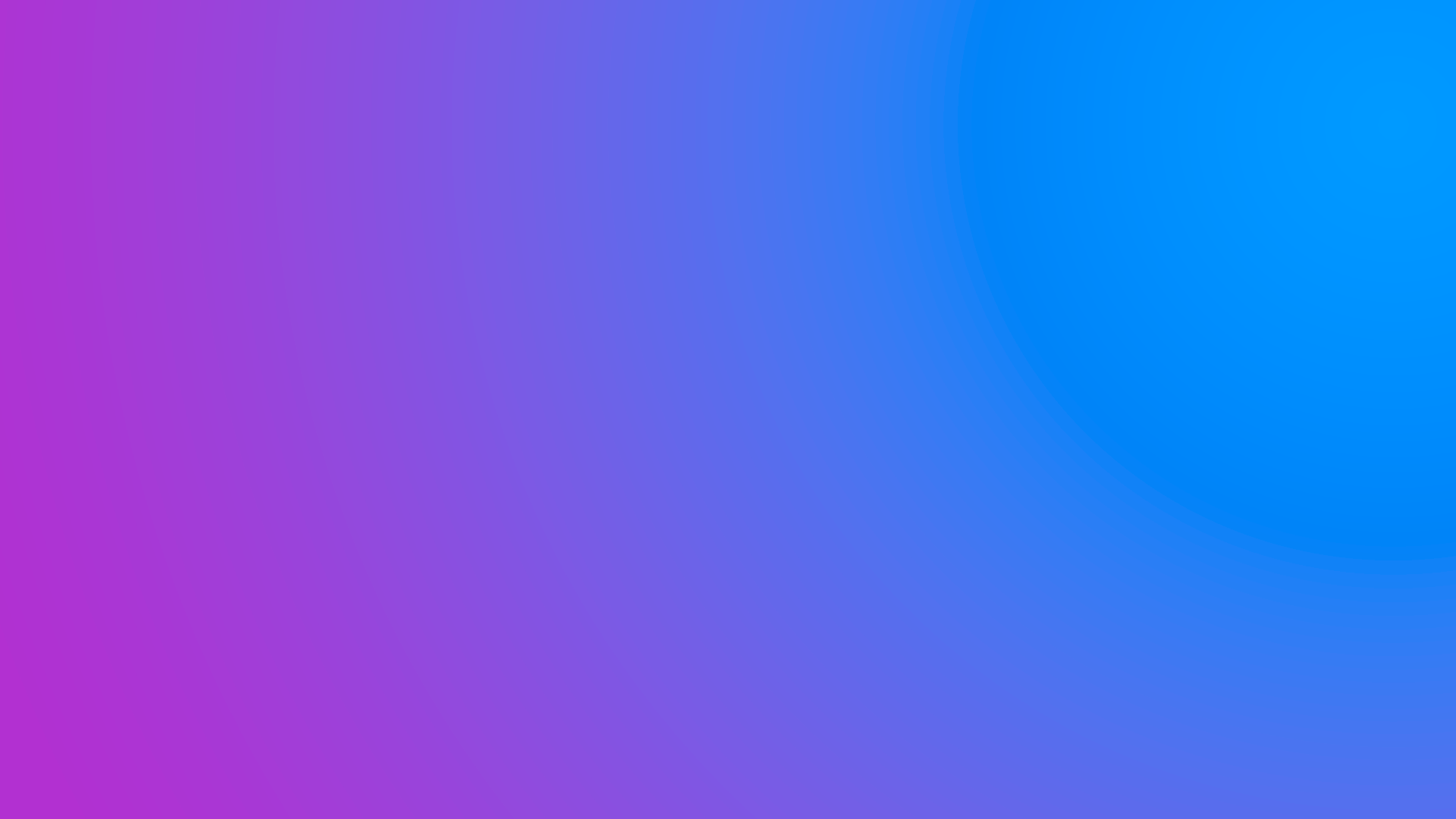 SHOW NOTES
 EPISODIO 35

Inteligencia Artificial: Sus desafíos éticos y de negocio
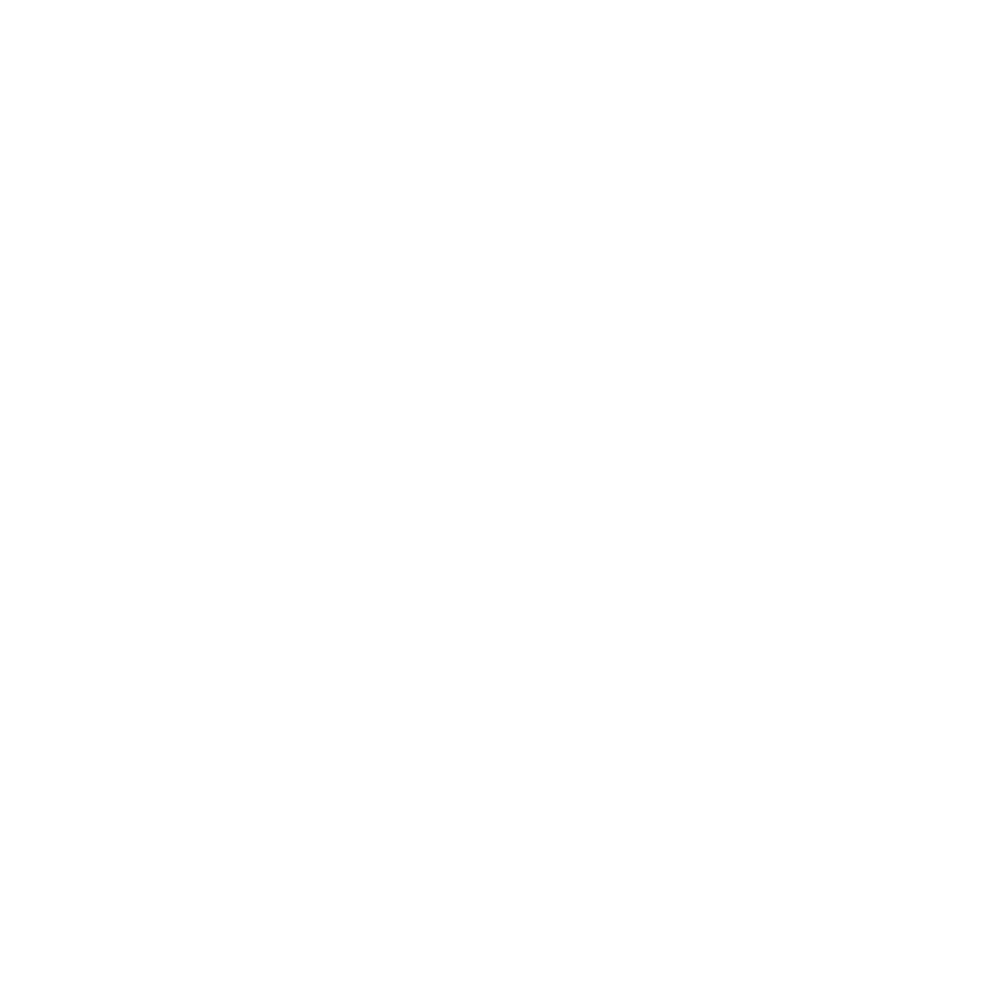 Escúchalo en tu plataforma favorita:
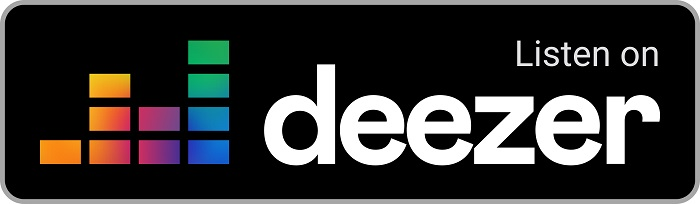 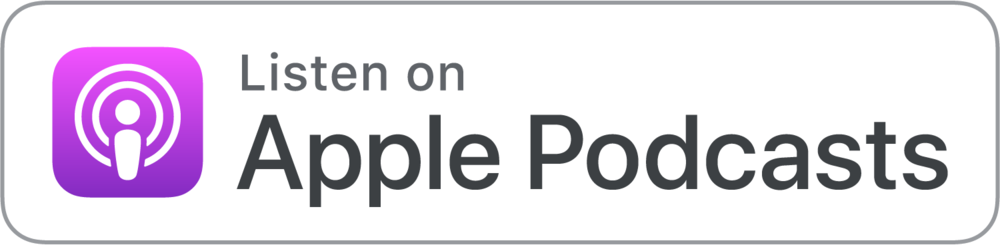 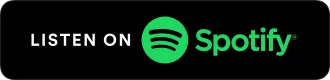 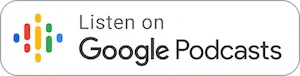 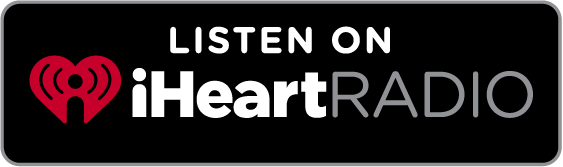 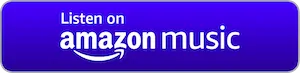 Contacto: ceodigital@mck.agency
EPISODIO 35
Inteligencia Artificial: Sus desafíos éticos y de negocio
Puntos clave de este episodio:

¿Qué tan ética es la inteligencia artificial?
¿Aliada de las empresas?
¿Bajo qué condiciones es válido el uso de la inteligencia artificial?
En este episodio, damos continuidad al tema de la Inteligencia Artificial, pero esta vez desde un enfoque diferente, pues hablamos de sus desafíos éticos y de negocio, así como de aspectos importantes que hay que considerar antes de implementar esta nueva tecnología o bien, para darle un giro más ético. ¿Qué límites o reglas son necesarios establecer para hacer un uso adecuado de esta herramienta? Descúbrelo en esta entrega.
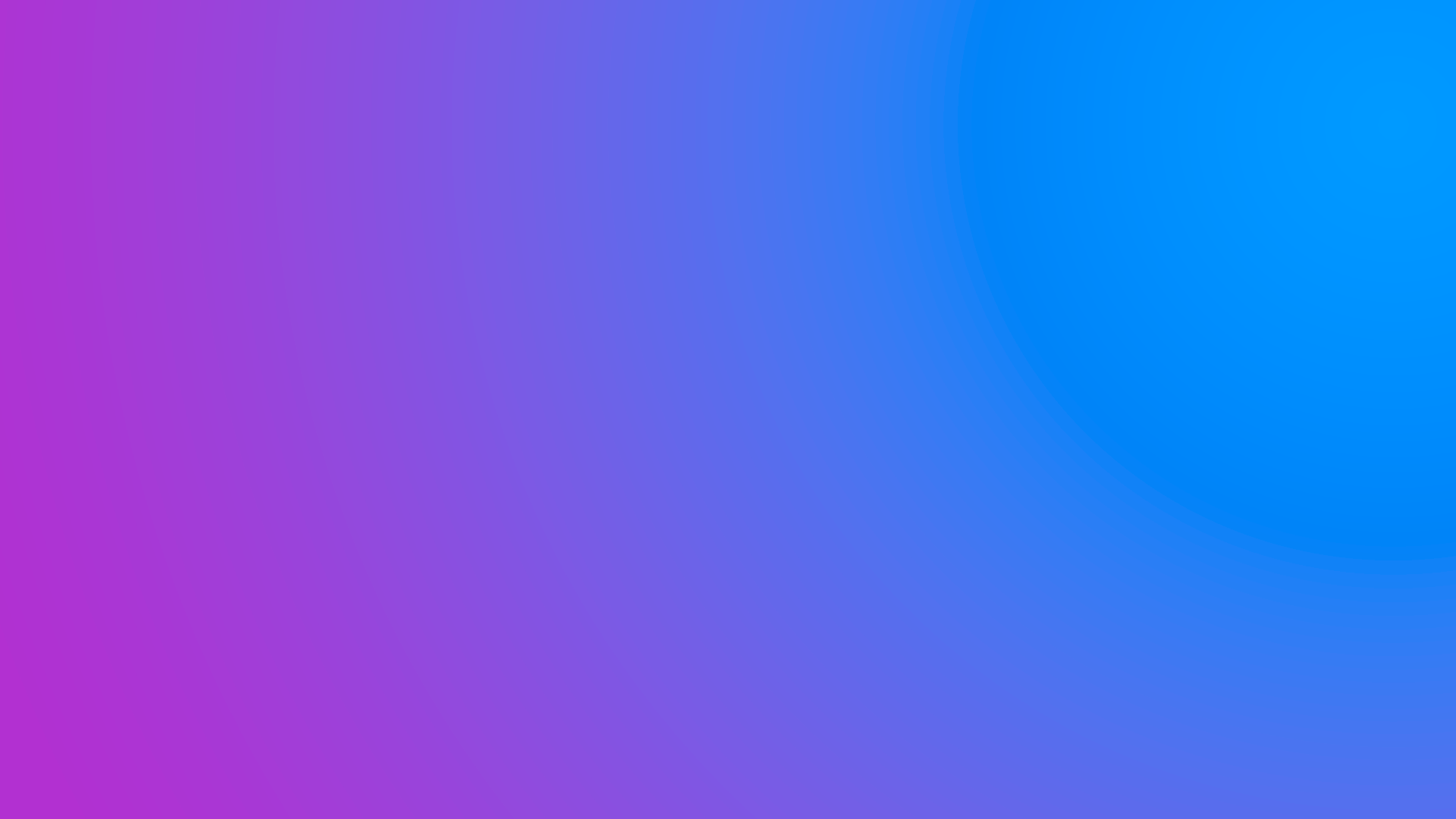 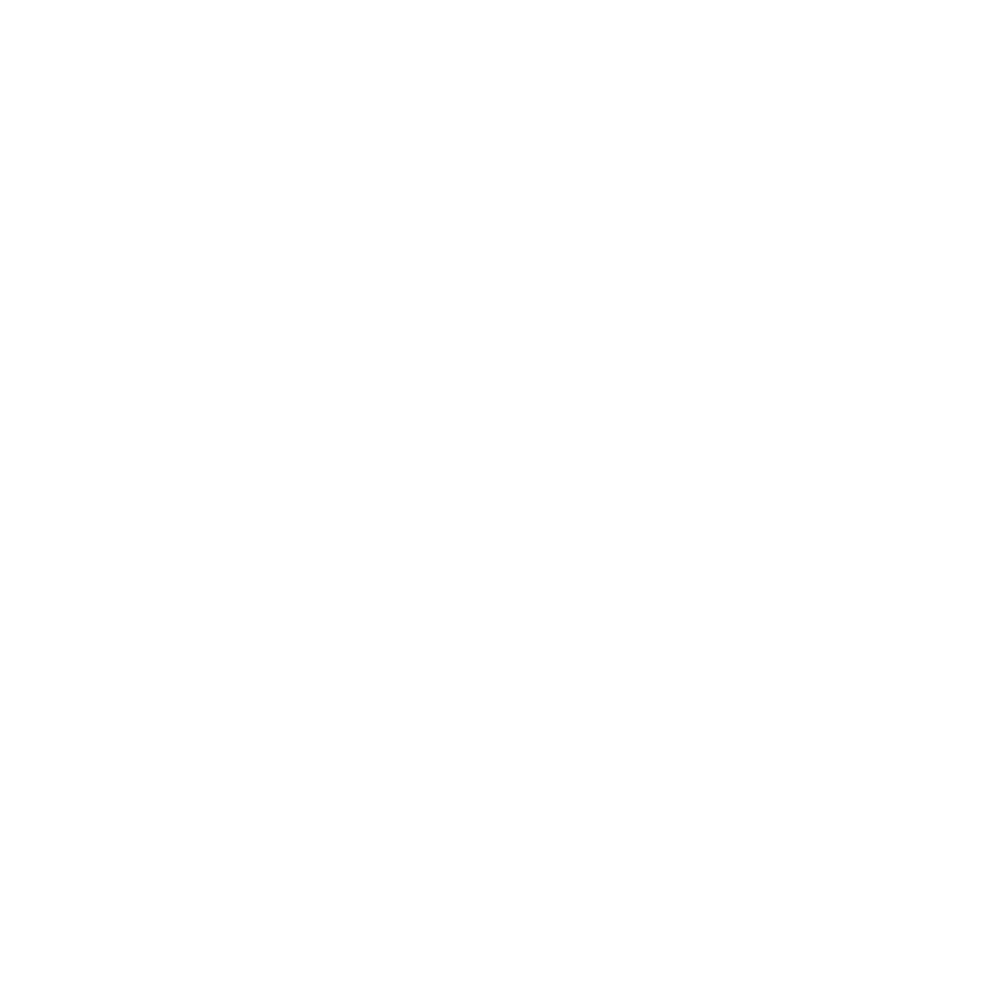 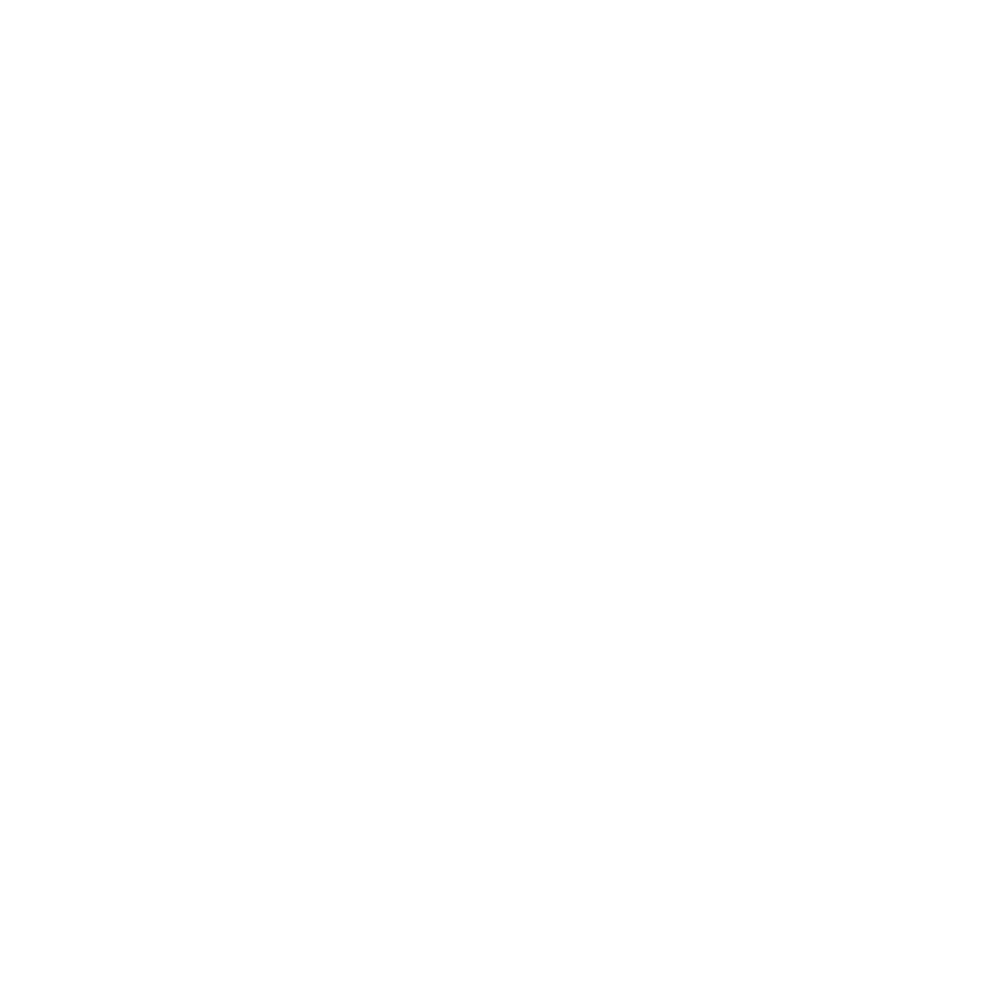 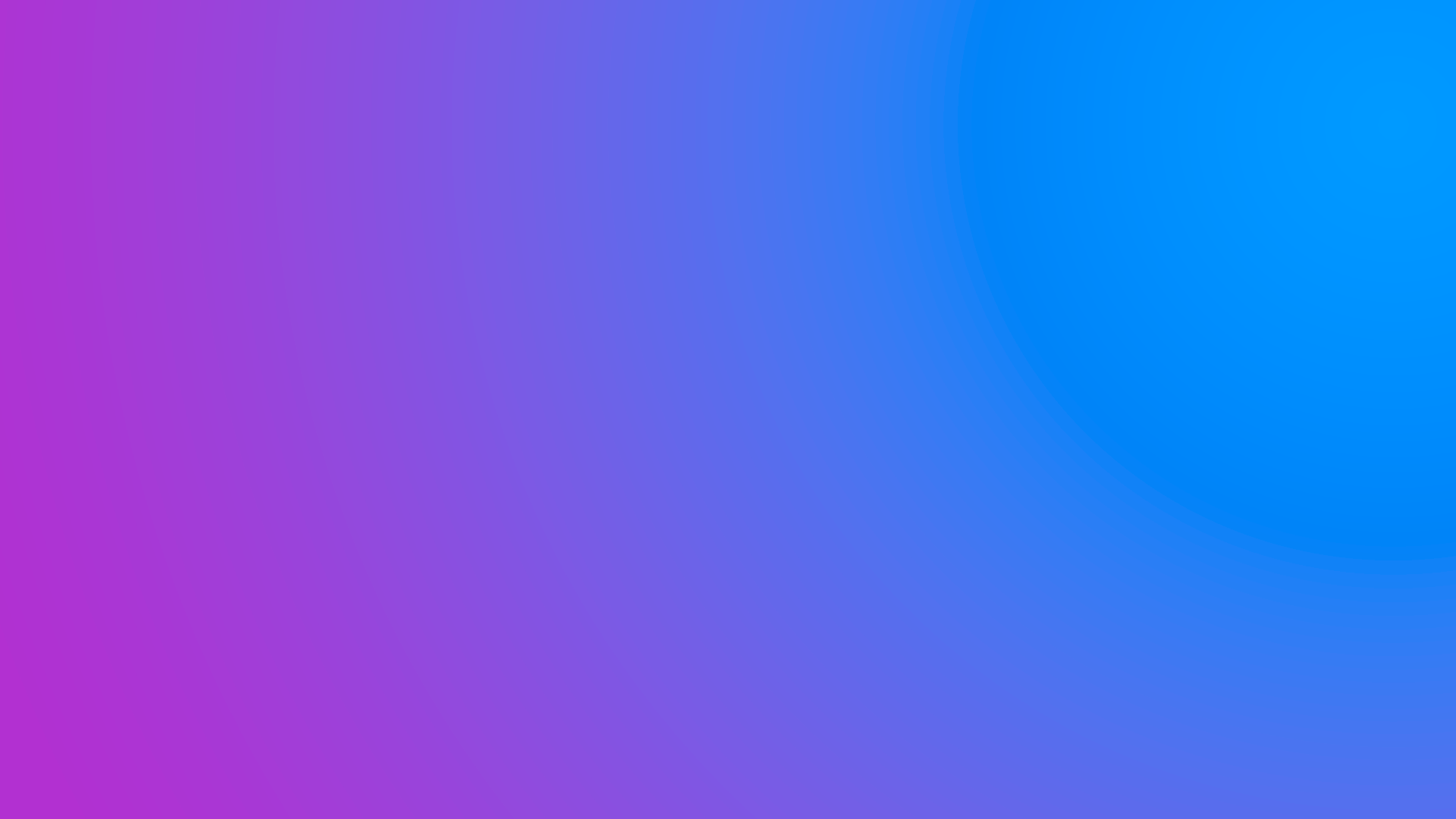 “Es una herramienta. Veámoslo así y veamos que podemos crear”.
Andrés Costes 
 MCK Key Creative Lead
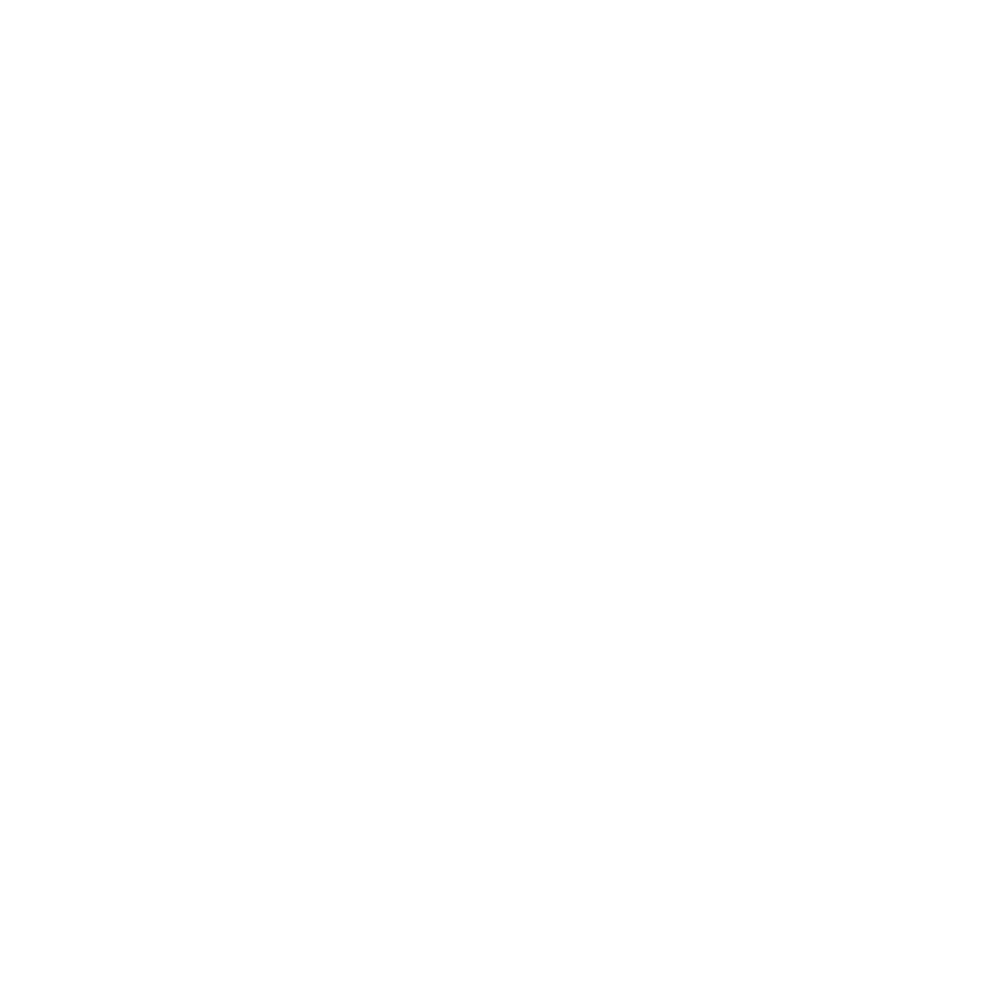 Mitos en torno a la IA
Es peligrosa y amenaza a la humanidad
Solo está disponible para grandes empresas
Reemplazará a los trabajadores humanos
Es infalible
La idea de la IA tomando el control y eliminando a la humanidad puede hacerse popular en películas de ciencia ficción, pero en realidad, ha demostrado ser beneficiosa en muchos campos, como la medicina, y la educación.
Cada vez más pequeñas empresas tienen acceso a tecnologías de IA. Además, existen numerosas herramientas y plataformas de código abierto que están disponibles para cualquier persona.
Aunque es extremadamente inteligente, no es perfecta. Todavía hay problemas con su precisión, ya que las máquinas pueden ser influenciadas por sesgos y errores en los datos que se utilizan para entrenarlas.
Si bien puede automatizar algunas tareas, se espera que la mayoría de los trabajos continúen requiriendo habilidades y conocimientos humanos.
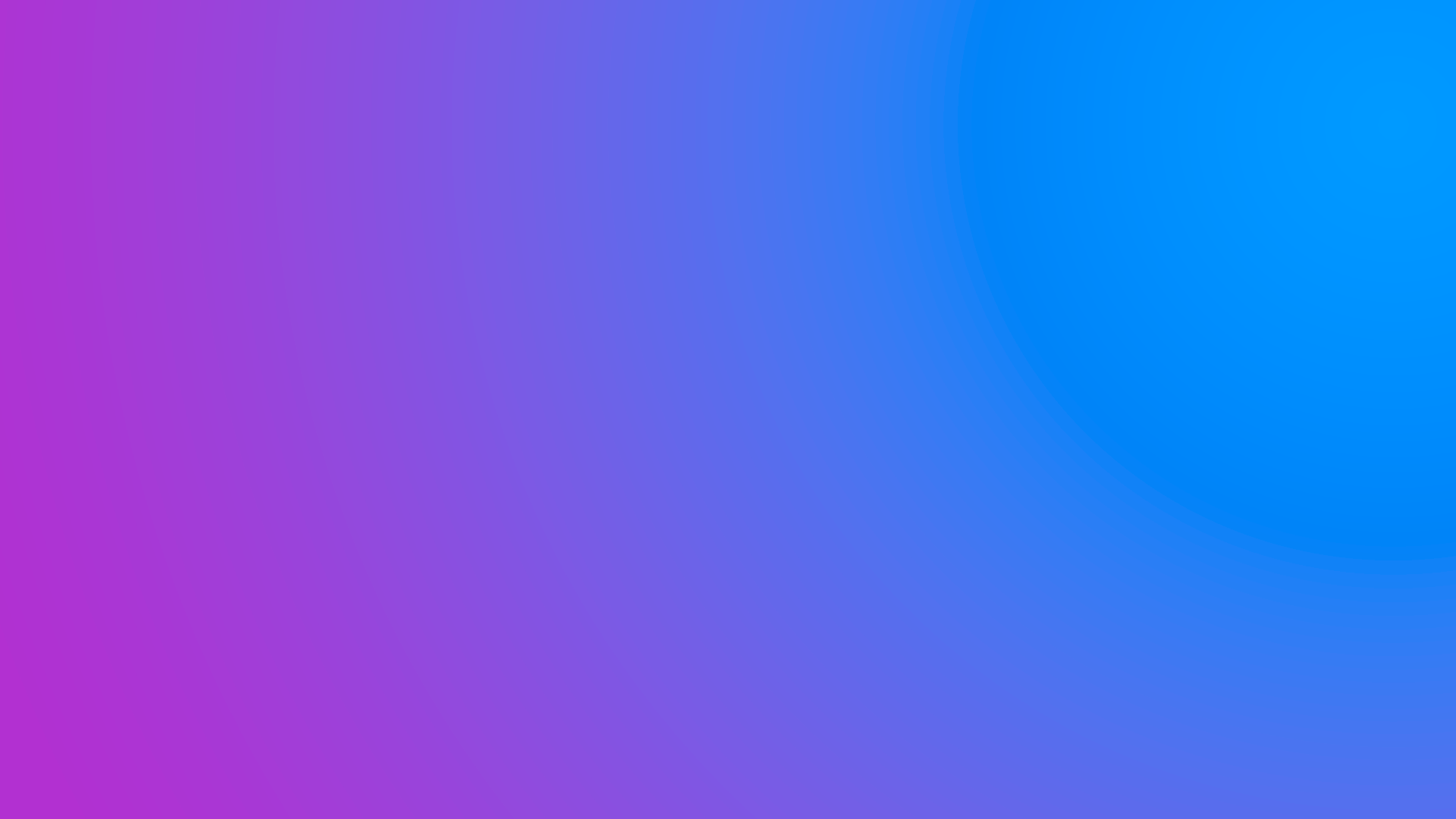 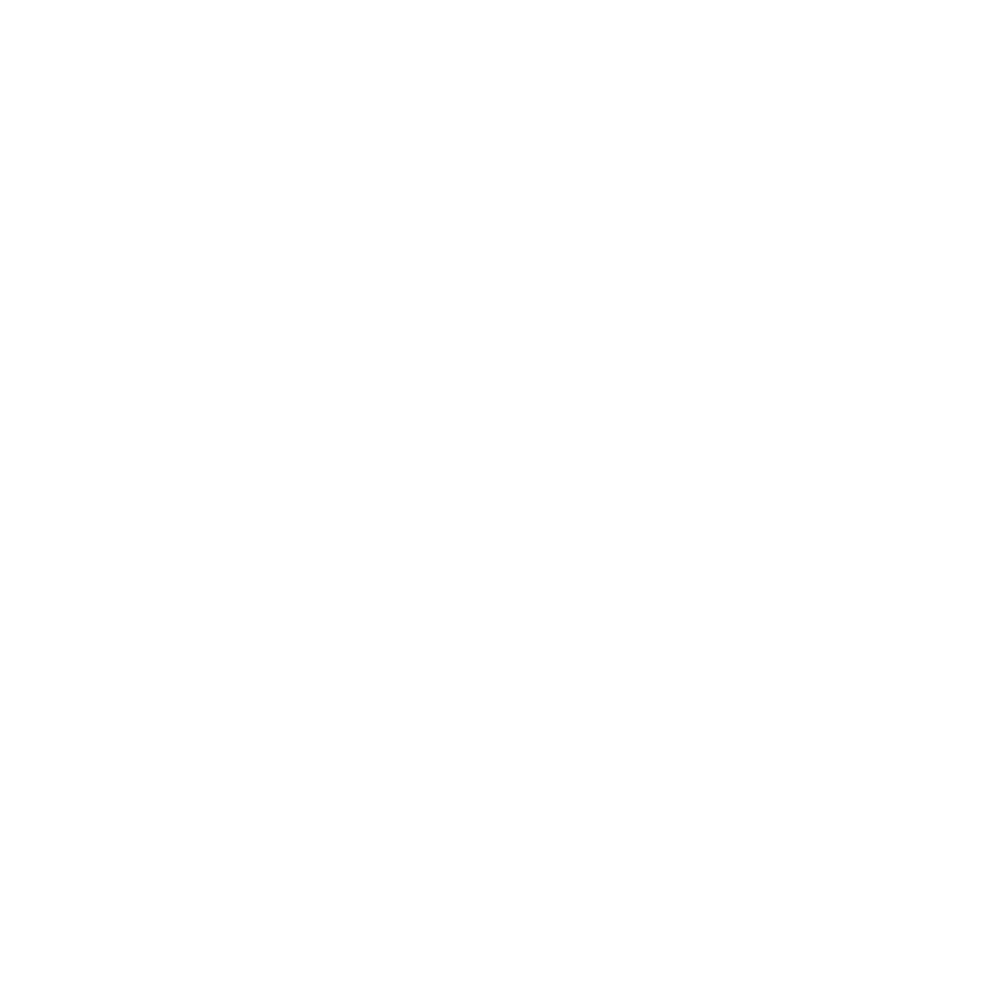 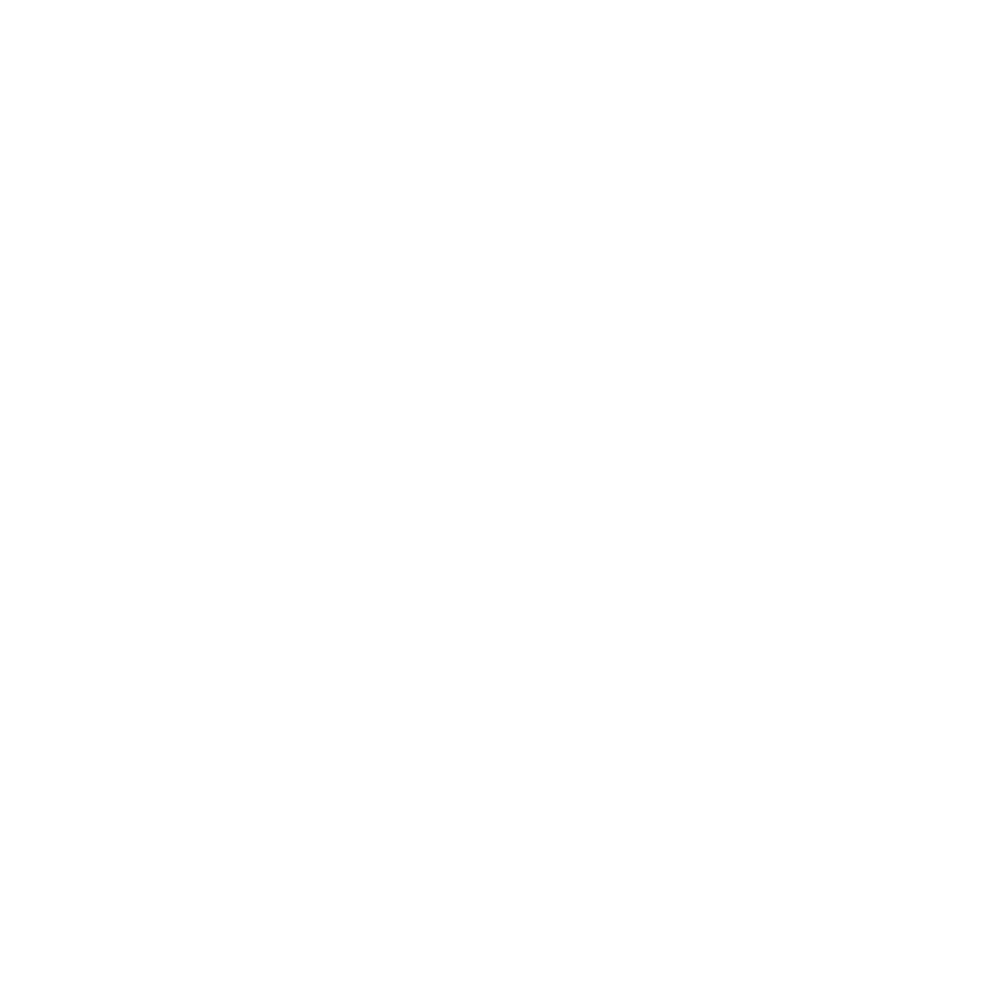 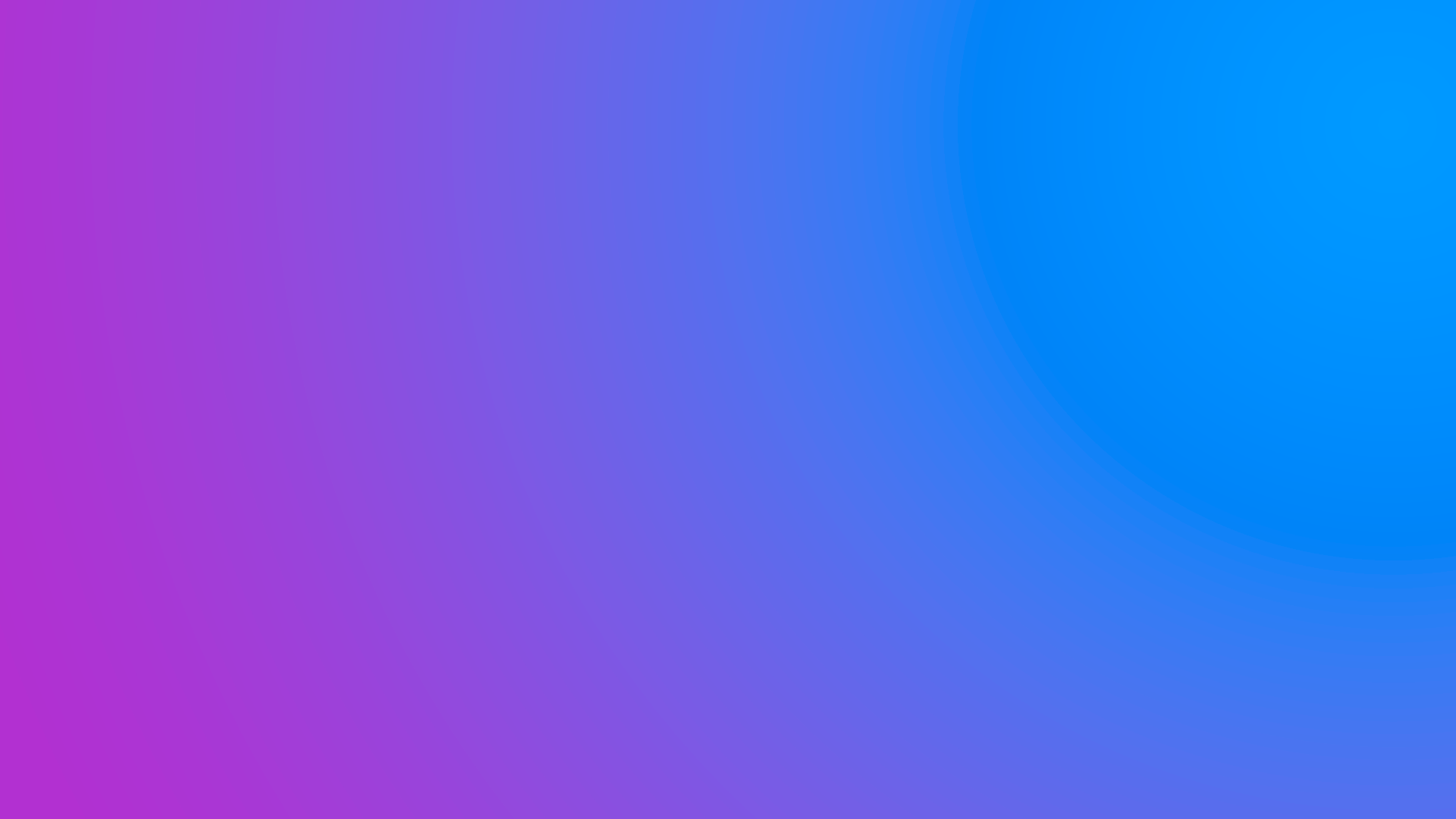 “Vamos a empezar a encontrar todas estas cosas que antes no veíamos, porque muy pocos la usaban”.
Cristina Pineda MCK COO & Partner
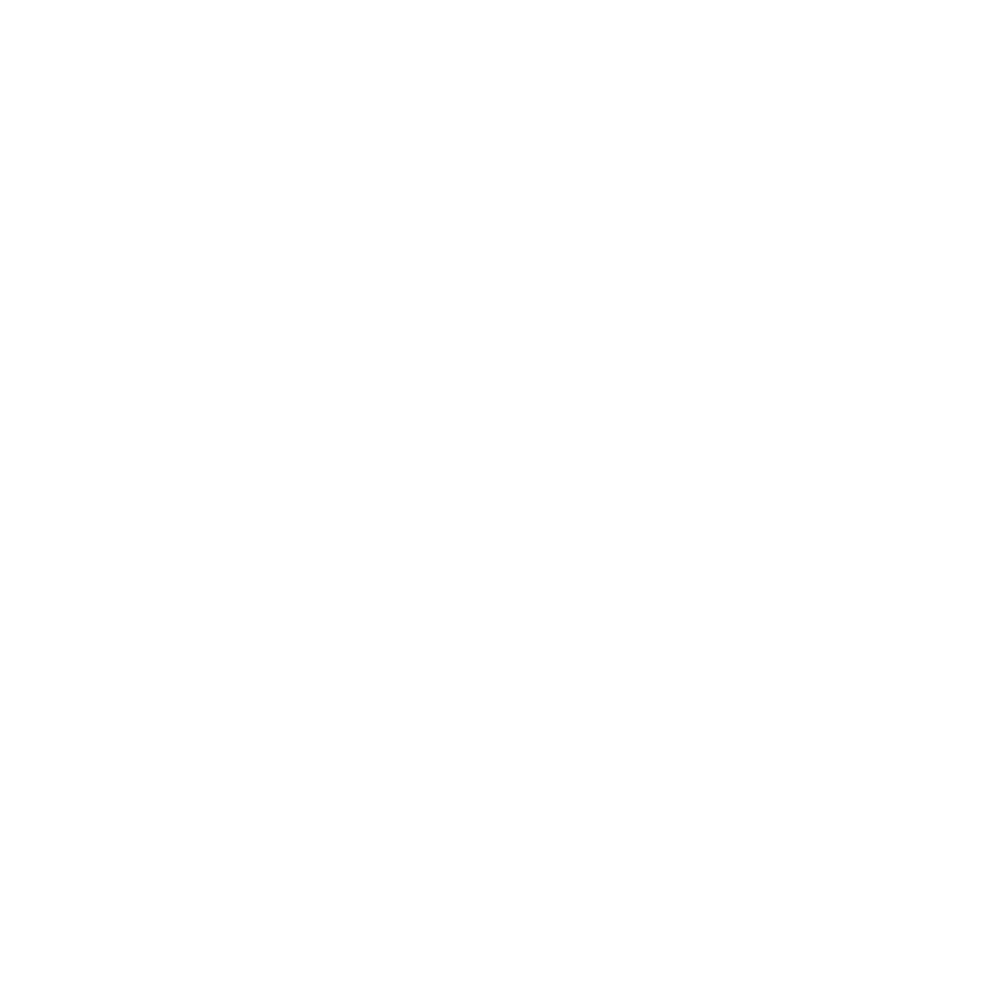 Por lo tanto, es importante que las empresas y los gobiernos trabajen juntos para establecer normas éticas claras en torno al desarrollo y uso de la IA.
¿La IA tiene ética?
En general, la ética de la IA se centra en cómo se utiliza la tecnología, quién tiene acceso a ella y cómo se toman decisiones éticas en el diseño y uso de la IA.
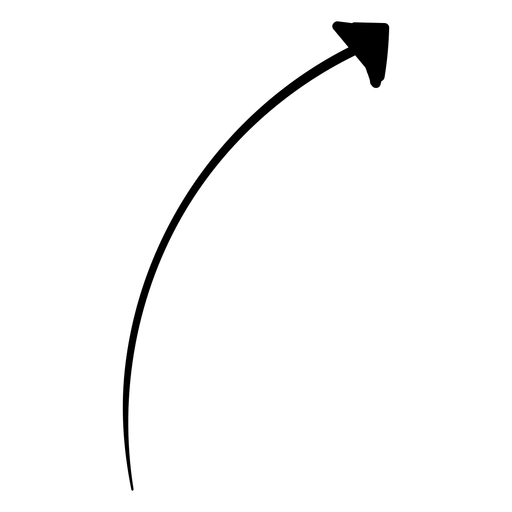 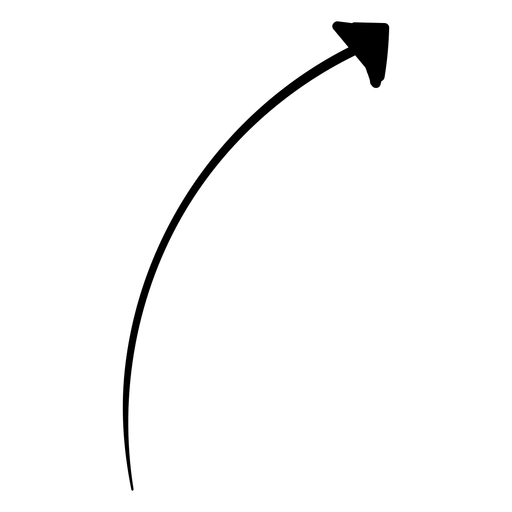 Para abordar estas preocupaciones éticas, se están desarrollando principios de ética de IA que incluyen transparencia, equidad, responsabilidad y privacidad.
Sin embargo, aún queda mucho por hacer en términos de regulación y supervisión de la IA para garantizar que se utilice de manera justa y ética.
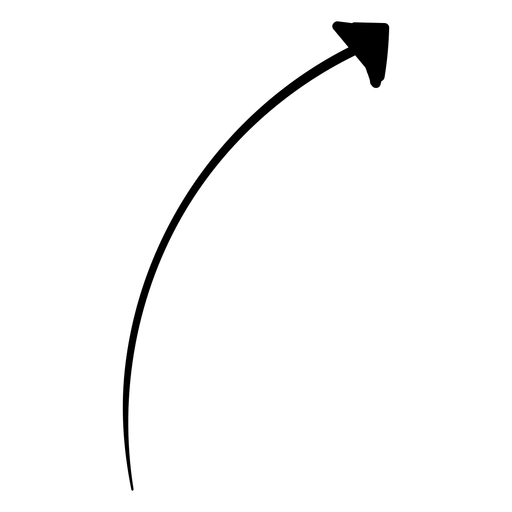 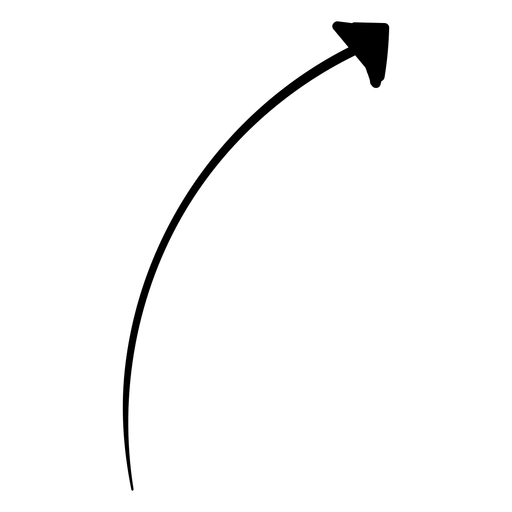 Al seguir estos principios, los desarrolladores de IA pueden asegurarse de que sus productos sean éticos y beneficiosos para la sociedad.
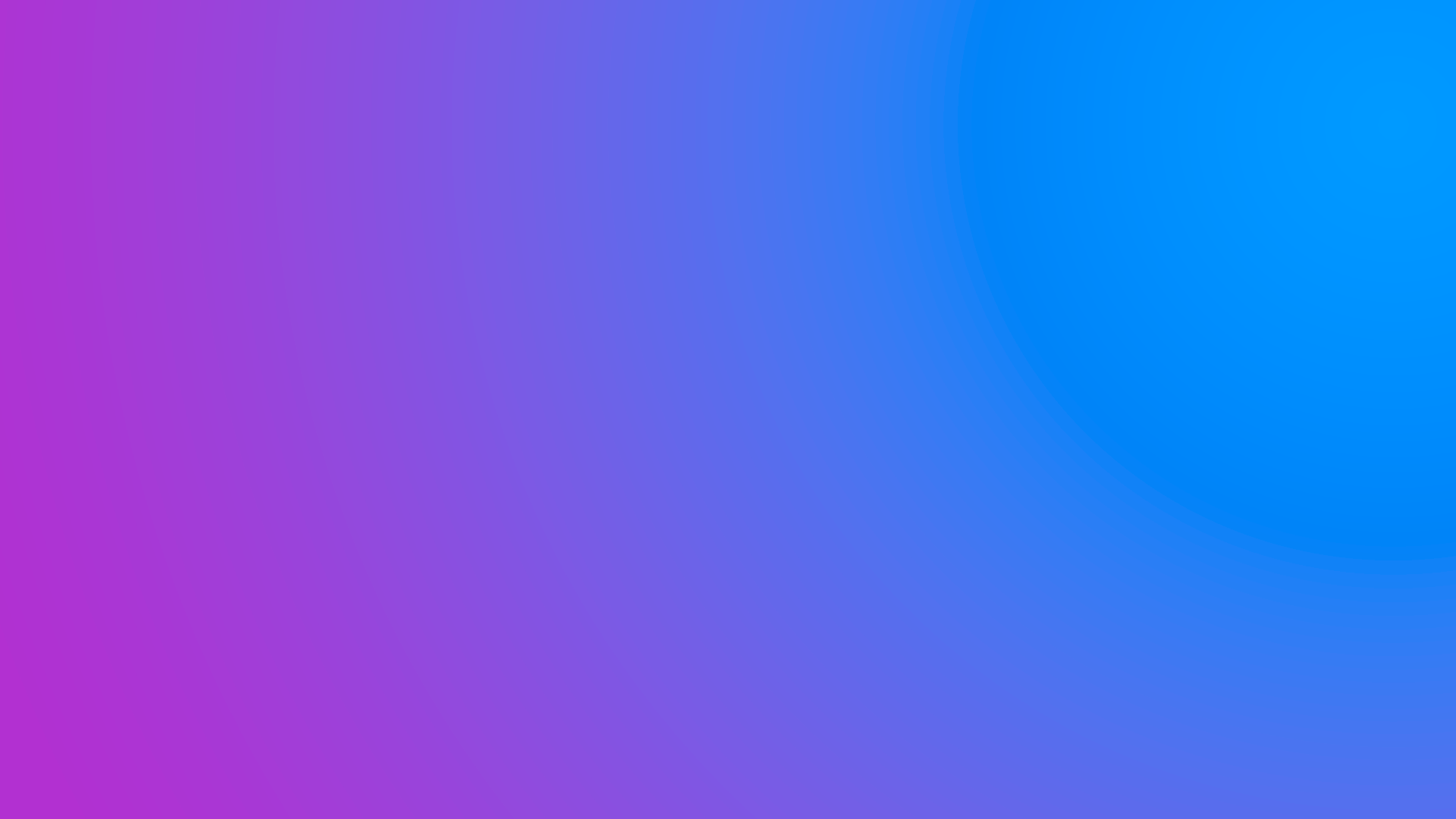 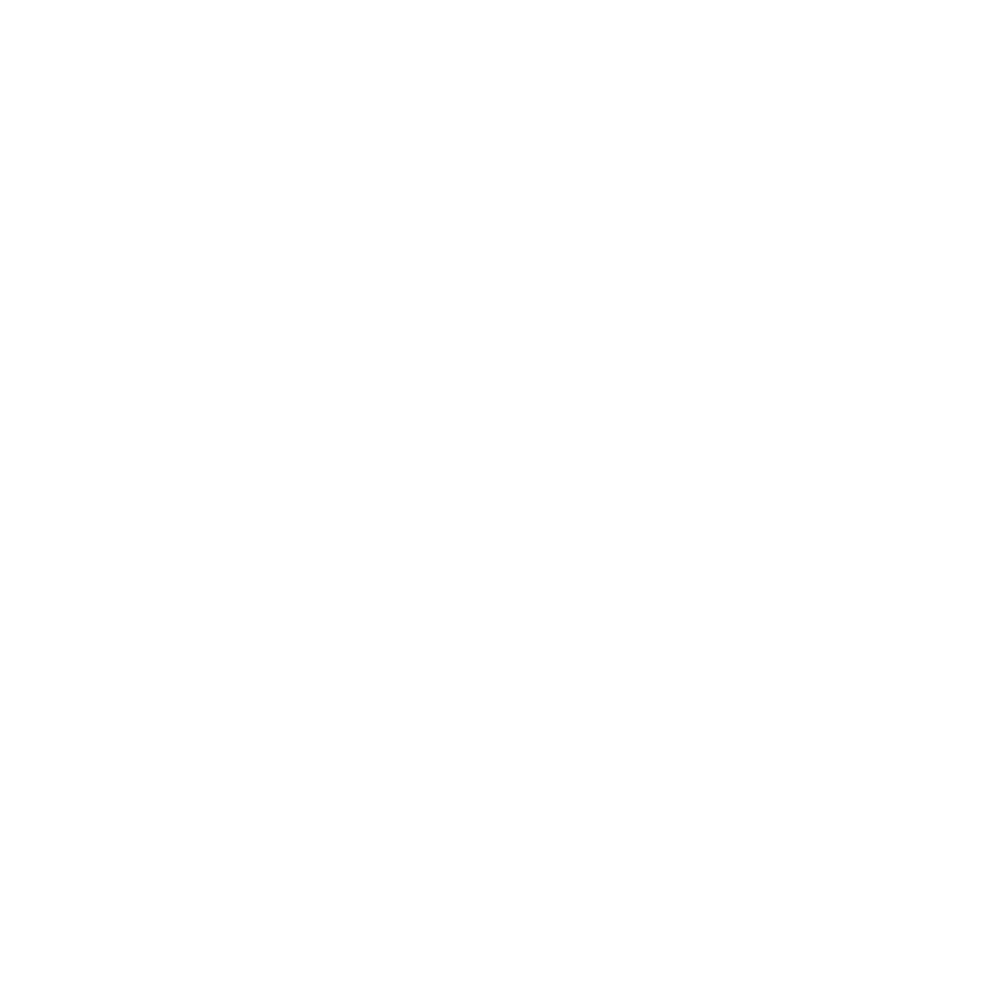 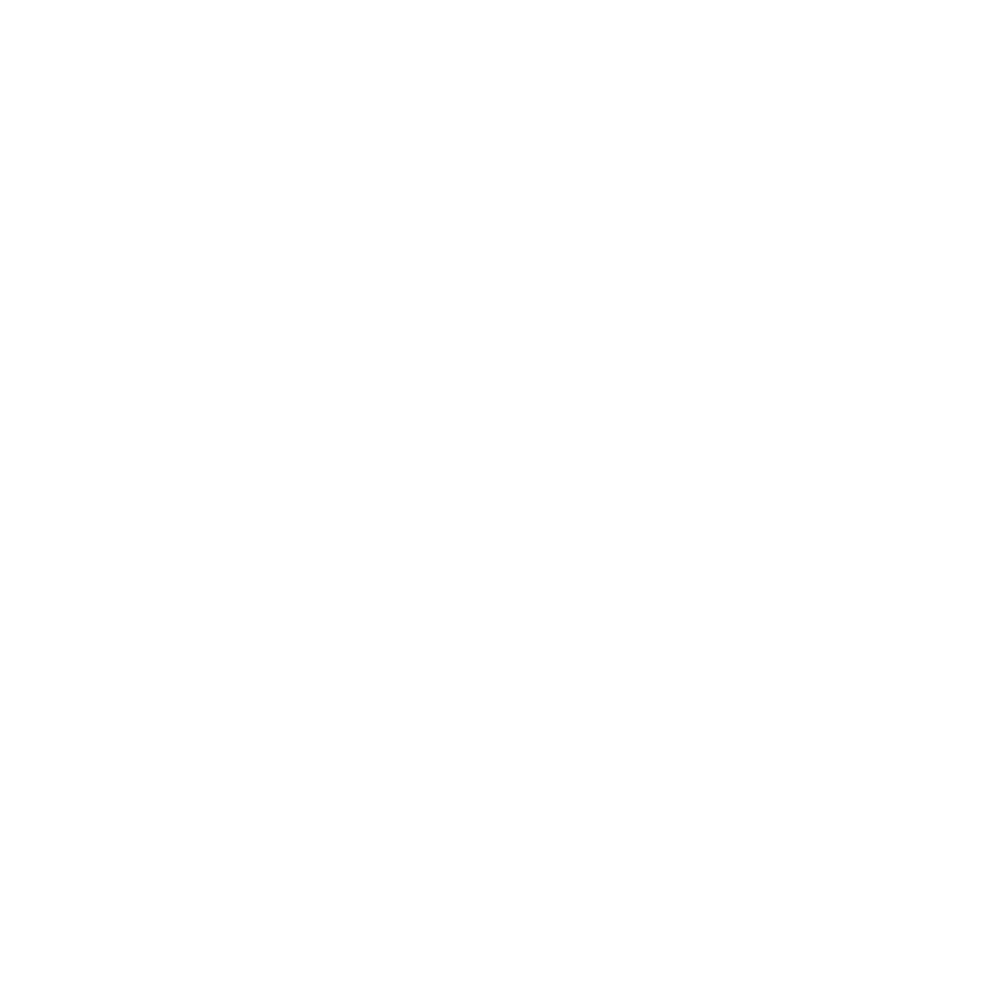 Soy empresa ¿Cómo hago un uso responsable de la IA?
1
2
Deben utilizar la IA de manera responsable y ser transparentes sobre cómo se utiliza la tecnología para evitar cualquier uso indebido o explotación.
Asegurarse de que los datos utilizados por la IA sean privados y seguros, y proteger la información personal de los usuarios.
3
4
Monitorear y corregir cualquier sesgo o discriminación en la IA para asegurarse de que la tecnología sea justa y equitativa.
Asegurarse de que la IA cumpla con los estándares éticos y legales establecidos y trabajar para desarrollar políticas y pautas adecuadas que regulen el uso de la tecnología.
5
Las personas deben considerar el impacto que la IA puede tener en otras personas y en la sociedad en general antes de implementarla.
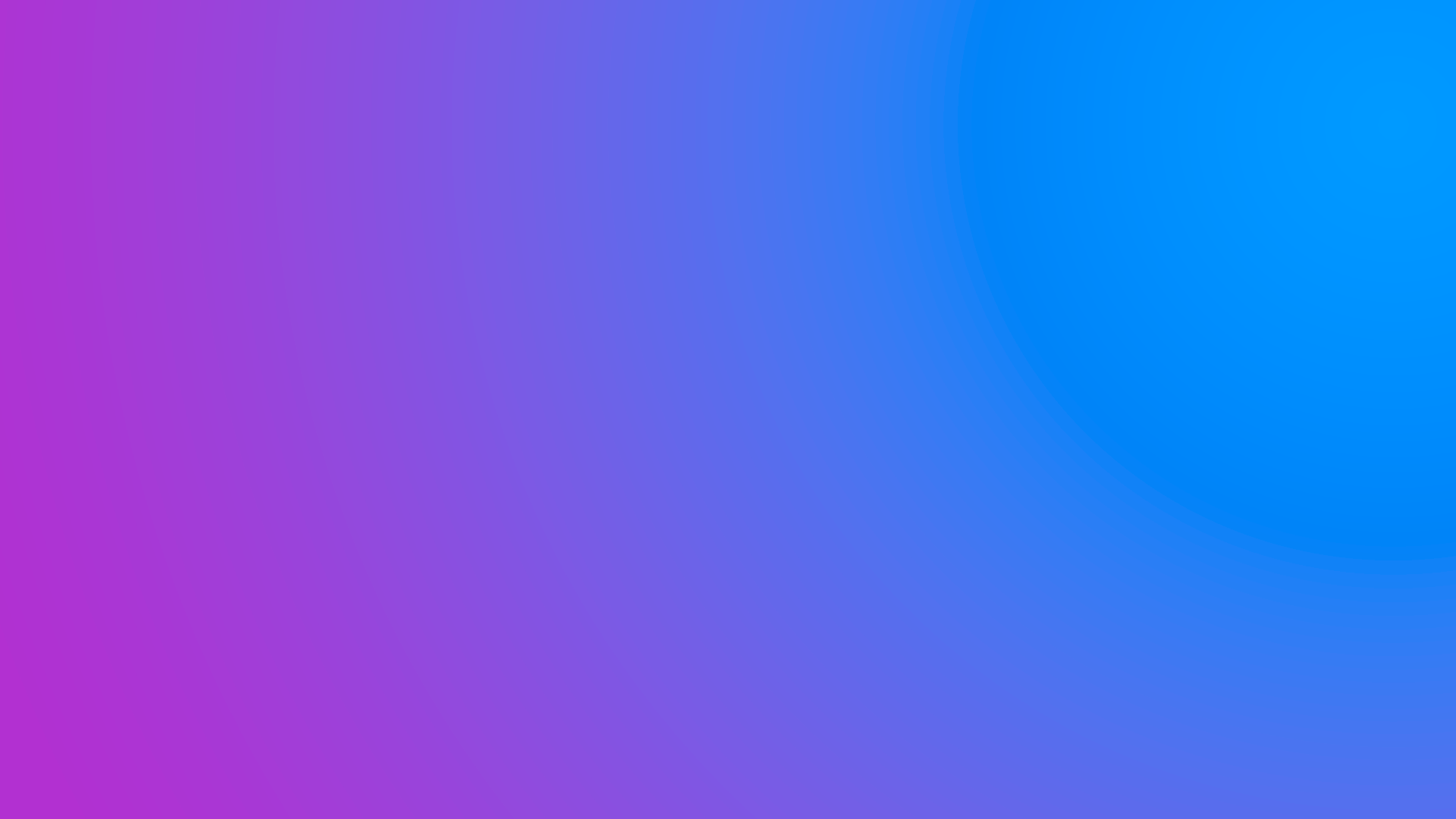 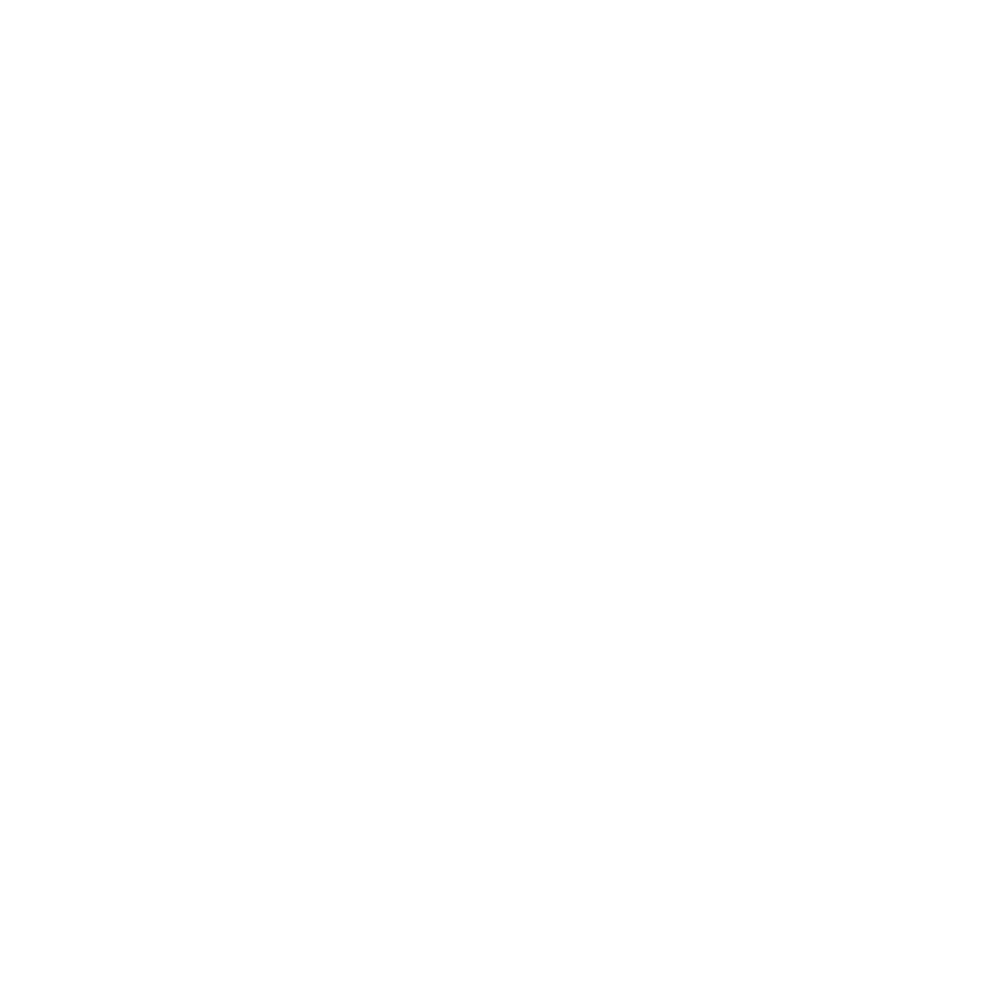 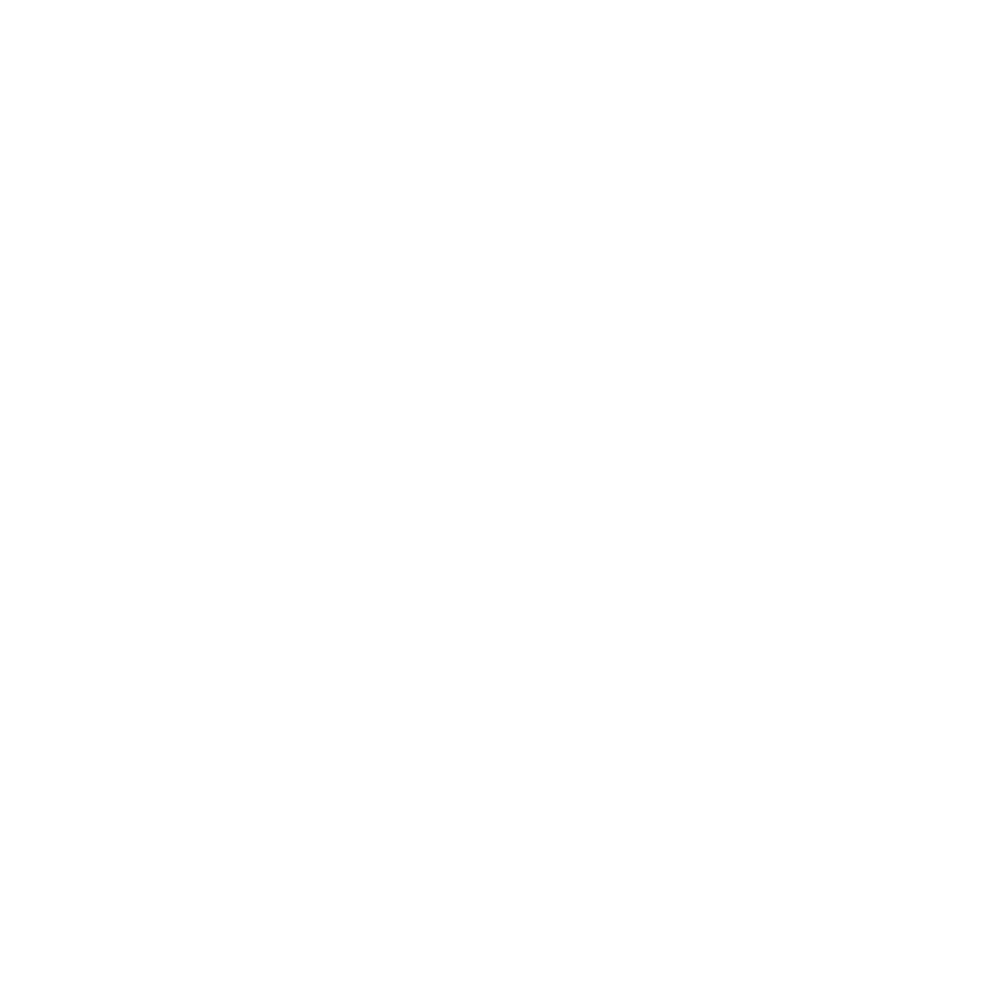 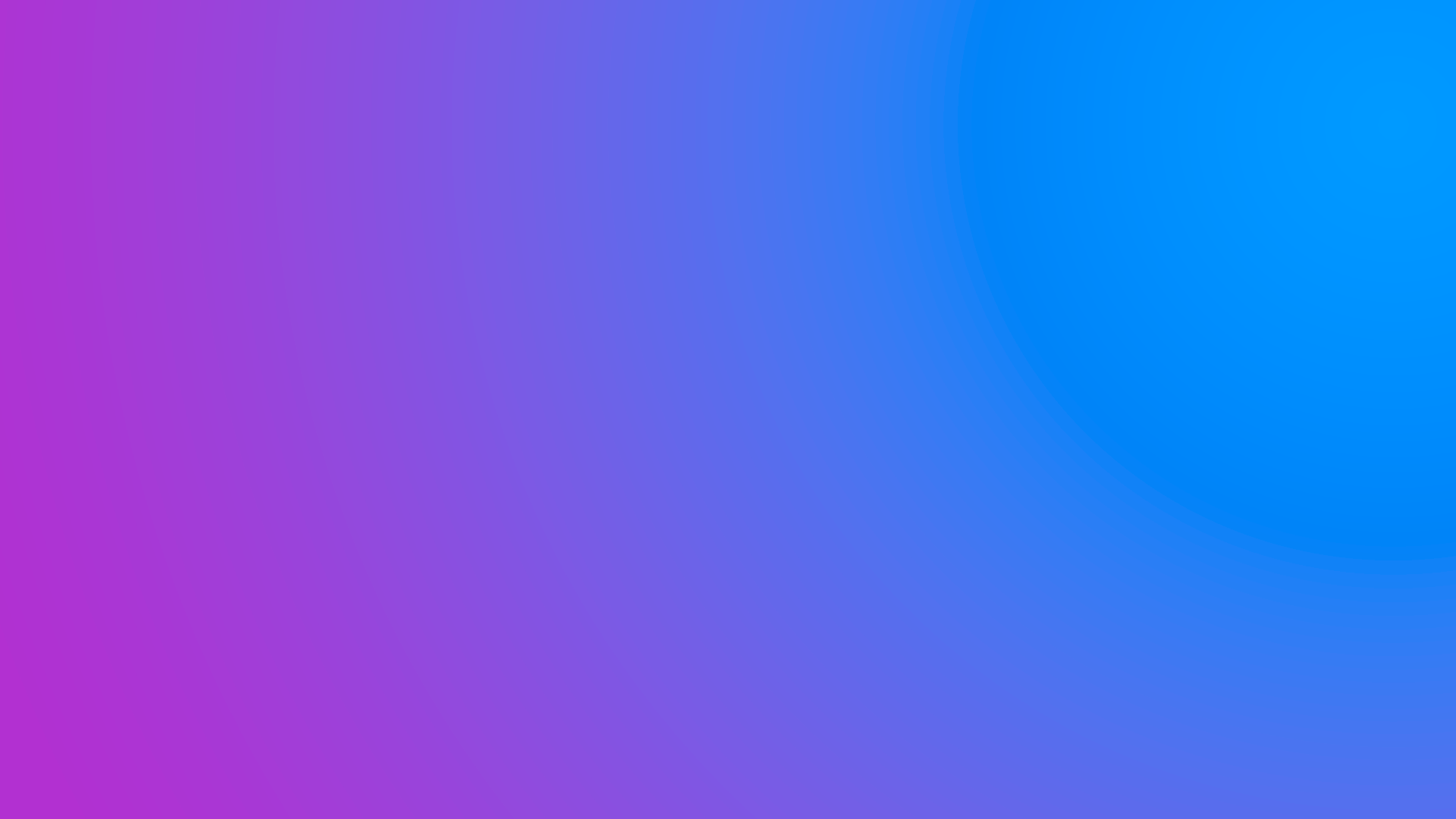 SHOW NOTES
 EPISODIO 35

Inteligencia Artificial: Sus desafíos éticos y de negocio
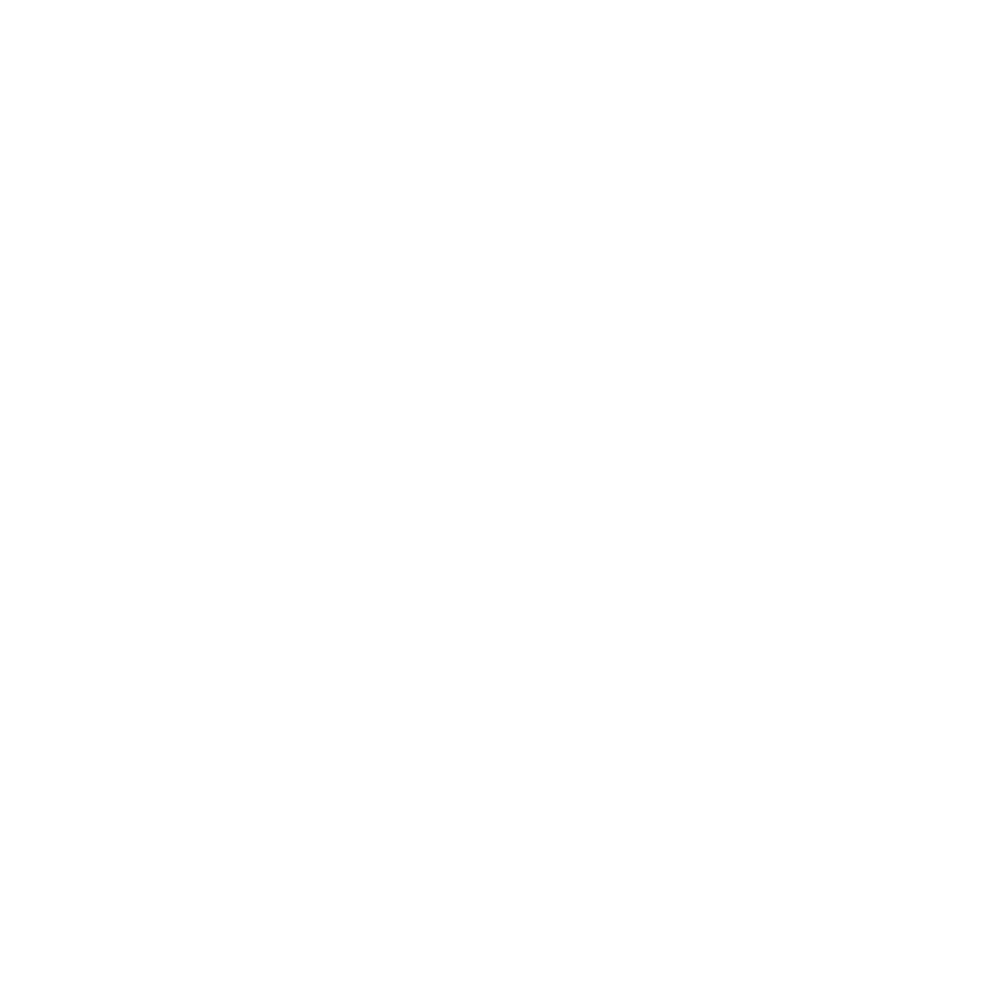 Escúchalo en tu plataforma favorita:
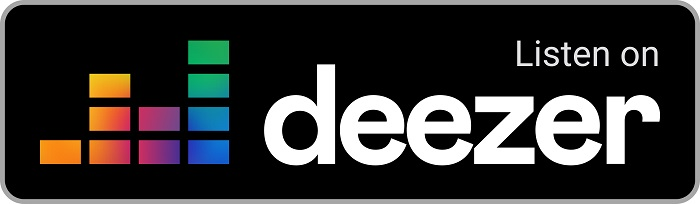 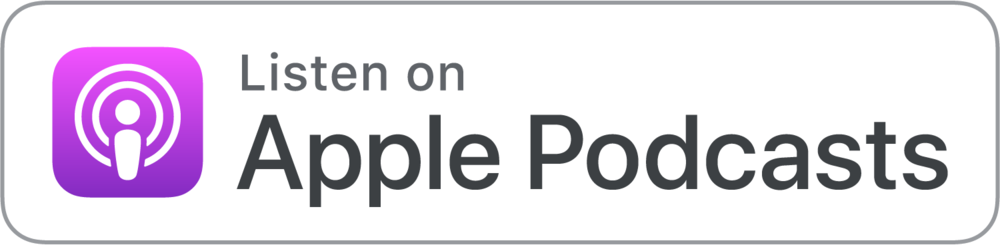 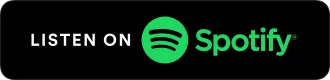 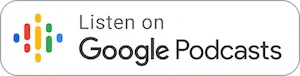 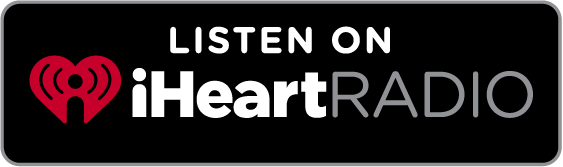 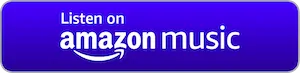 Contacto: ceodigital@mck.agency